Detekcija anomalija
Kovačevic Milena   09/3255
		                Kovacevic.mln@gmail.com
1/21
Sadržaj
Uvod
Procena gustine
Procena parametara (gausova raspodela)
Algoritam
Evaluacija algoritma
Zaključak
2/21
Detekcija anomalije
Često korišćena tehnika u machine lerning-u
To je unsupervized learning tehnika, ali postoje aspekti koji su supervized
Detektovanje paterna u setu podataka koji nisu uobičajeni (ne spadaju u “normalno” ponašanje).
3/21
(vibration)
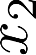 (heat)
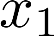 Detekcija anomalije: primer
Atributi avionskog motora:
	= emitovana toplota
	= intenzitet vibracija
     …
Dataset:

Novi motor:
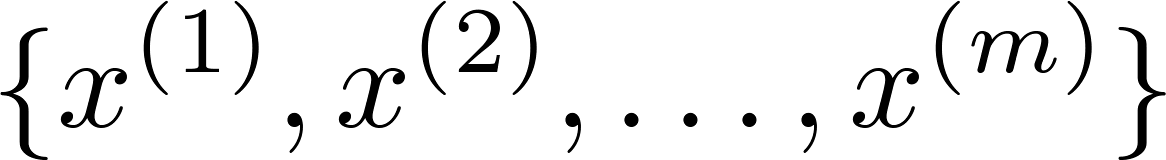 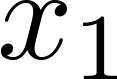 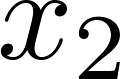 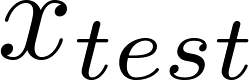 4/21
Procena gustine
Dataset:
Da li           ima anomaliju?
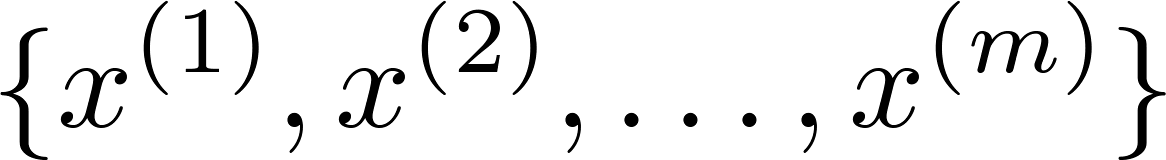 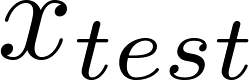 (vibration)
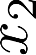 5/21
(heat)
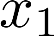 Detekcija anomalije: primer
1. Detekcija upada u sistem:
              = atributi aktivnosti  i-tog korisnika
Model     p(x)    iz podataka.
Identifikacija neuobičajenih korisnika proverom
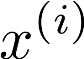 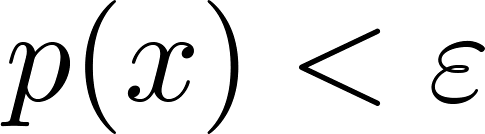 2. Monitoring mašina u data centru.
      atributi mašine
       = upotreba mem,    = broj pristupa disku /sec,
       = CPU load,        = CPU load/network traffic.
…
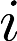 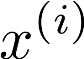 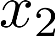 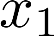 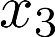 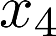 6/21
Procena parametara: uvod
Dataset:
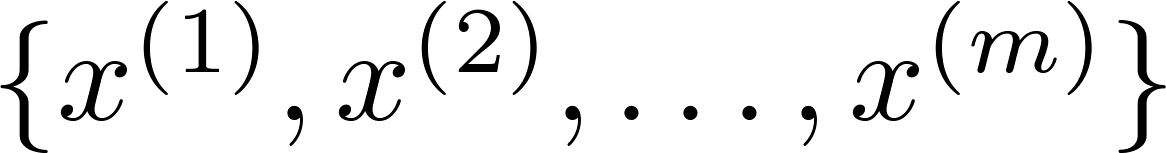 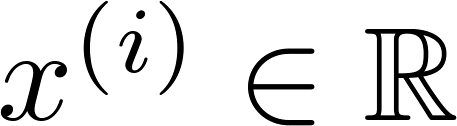 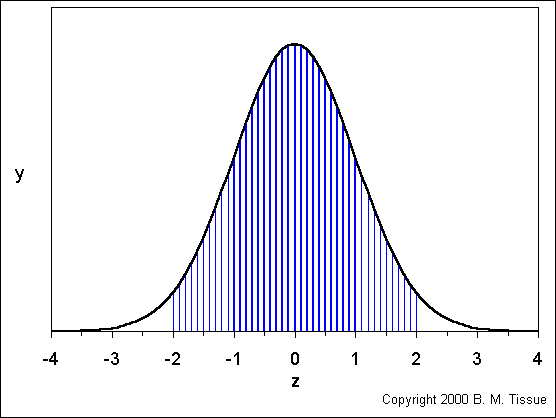 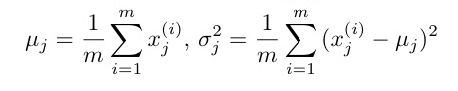 7/21
Gausova raspodela: primer
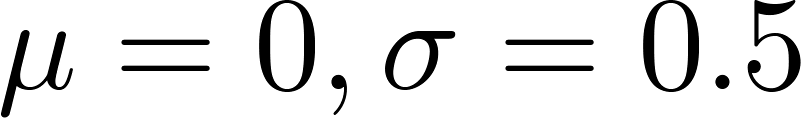 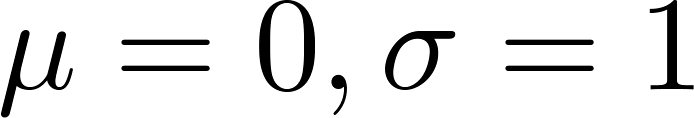 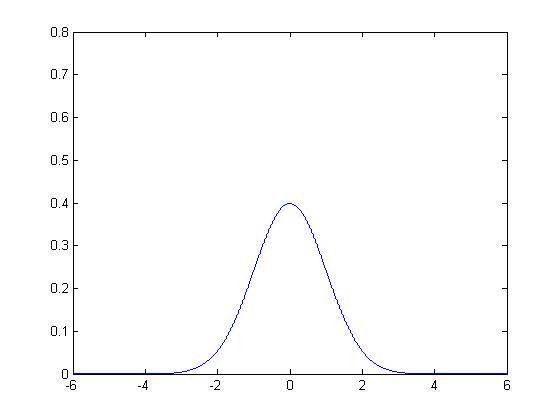 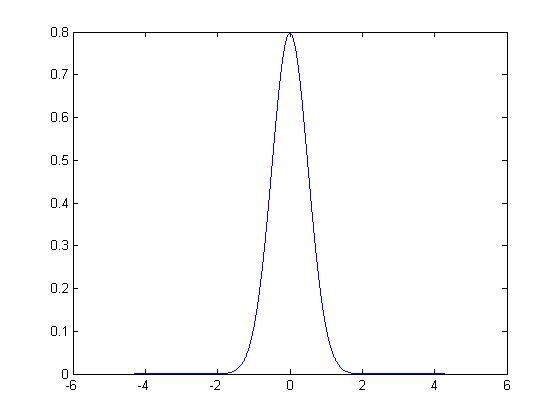 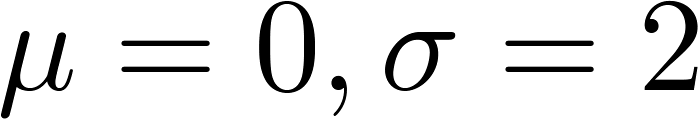 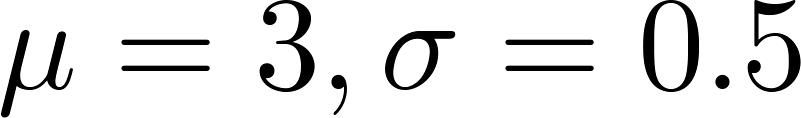 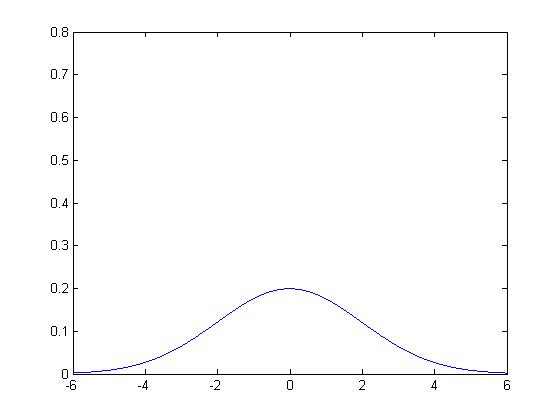 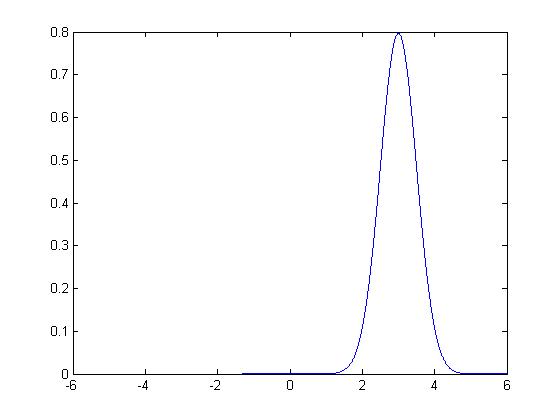 8/21
Non-gaussian atributi
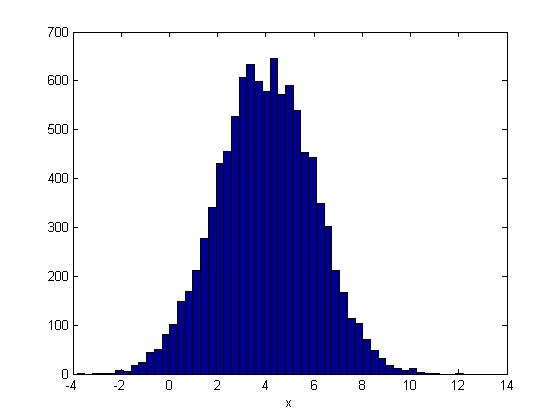 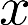 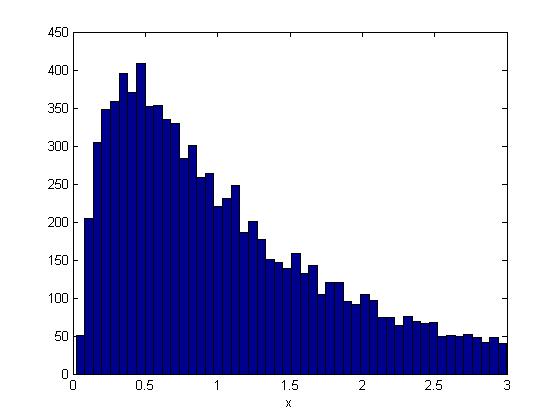 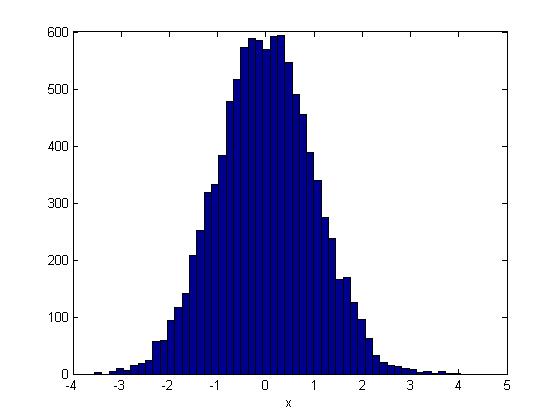 9/21
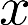 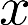 Detekcija anomalije: algoritam
Izaberu se atributi       za koje se misli da mogu biti indikacija primera sa anomalijom.
Nađu se parametri




Za novi primer     izračuna se             kao: 


      
 Ako je                  to je anomalija
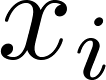 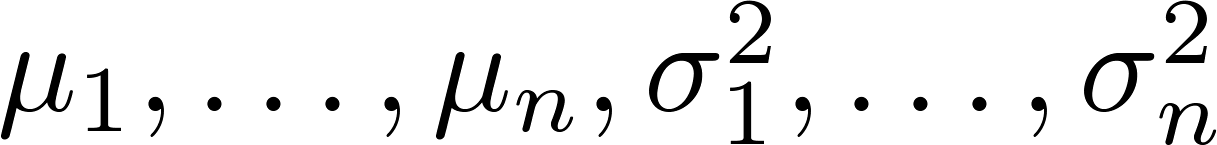 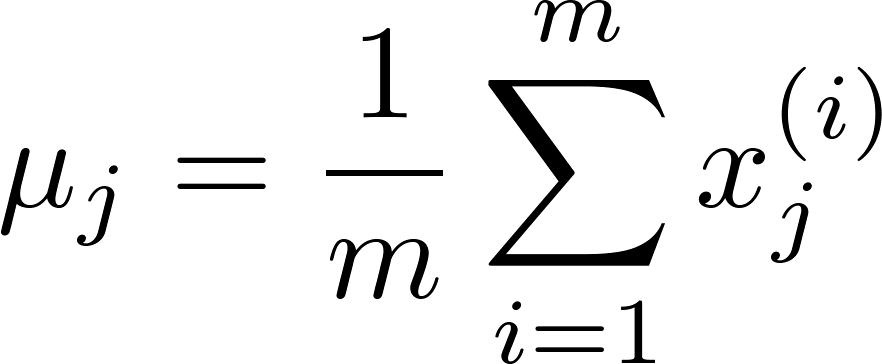 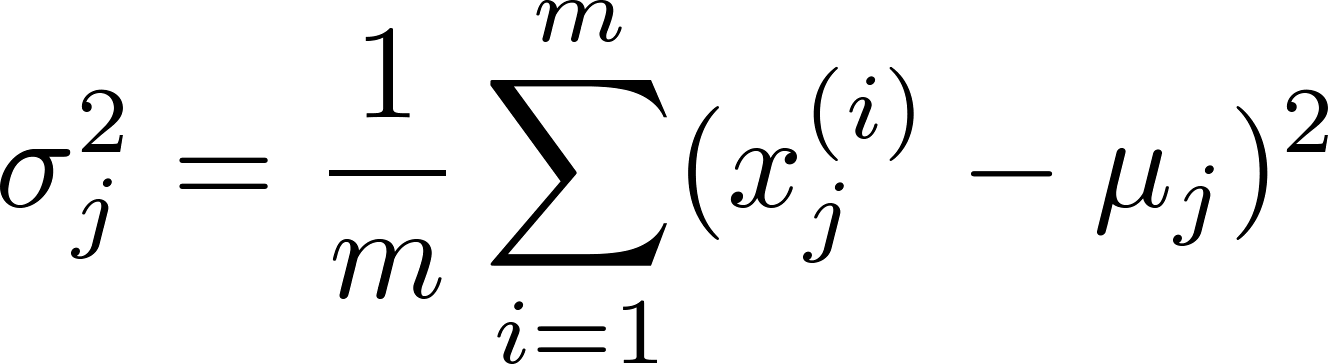 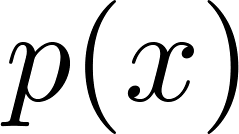 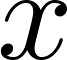 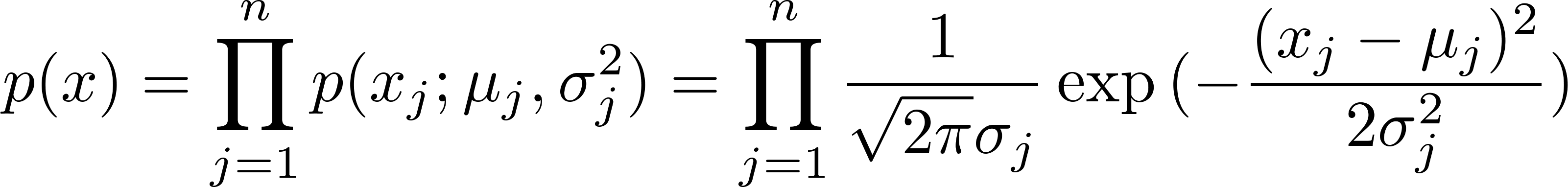 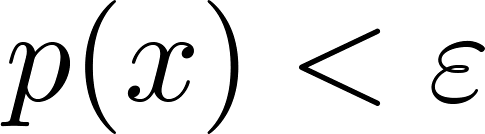 10/21
[Speaker Notes: Change numbers to LATEX as well]
Primer
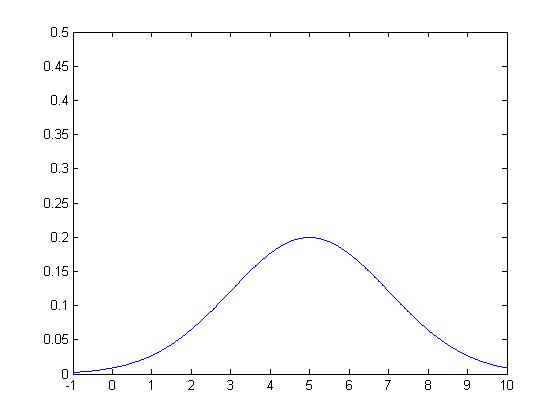 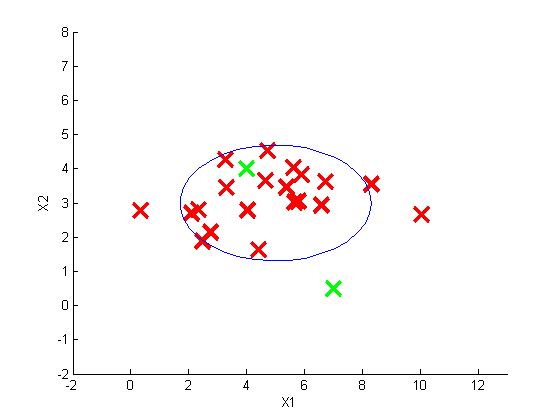 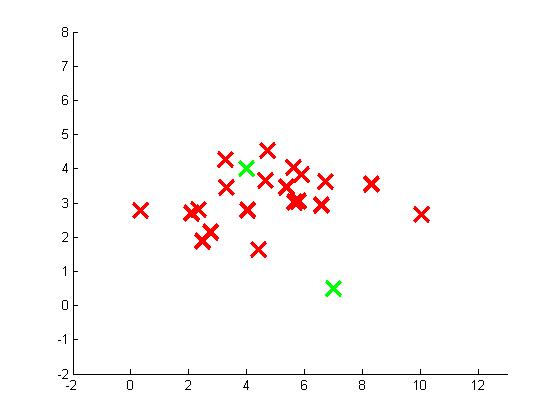 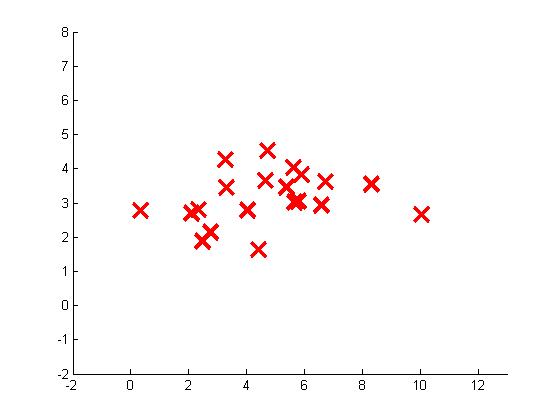 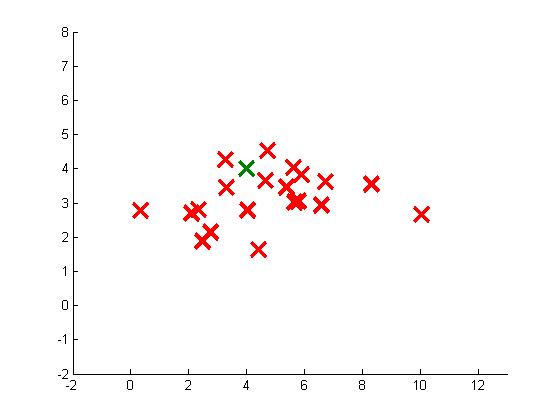 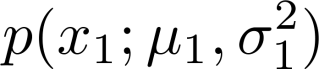 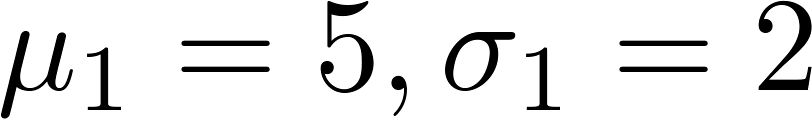 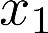 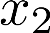 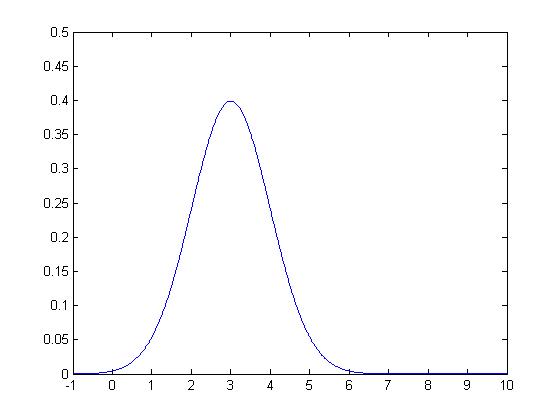 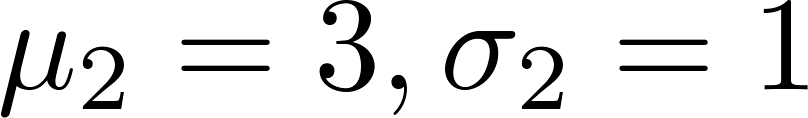 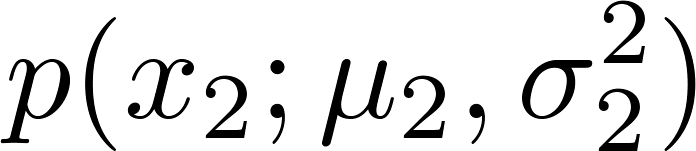 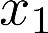 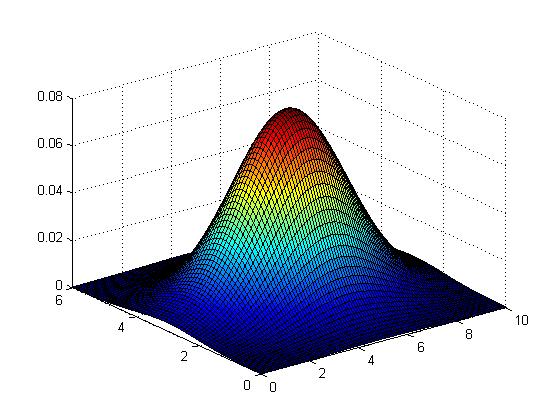 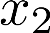 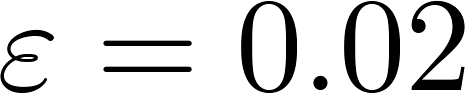 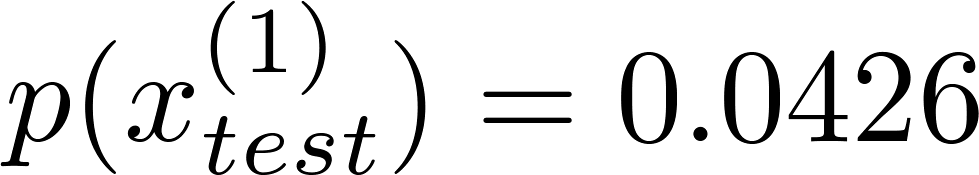 11/21
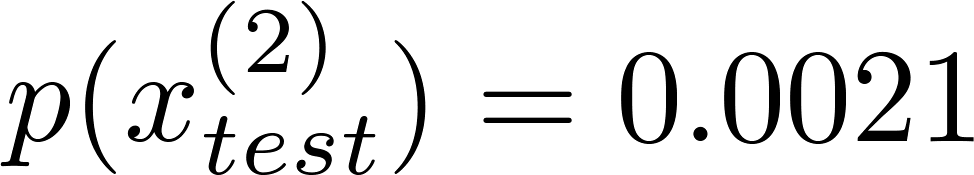 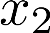 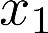 [Speaker Notes: Add animation to block left graph]
Pretpostavimo da imamo označeni (labeled) set podataka (anomalija            , “normalan ”           ).
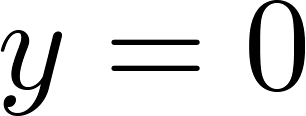 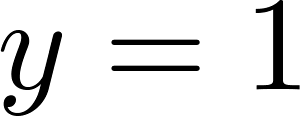 Tening set:			             (pretpostavićemo da su primeri bez anomalije)
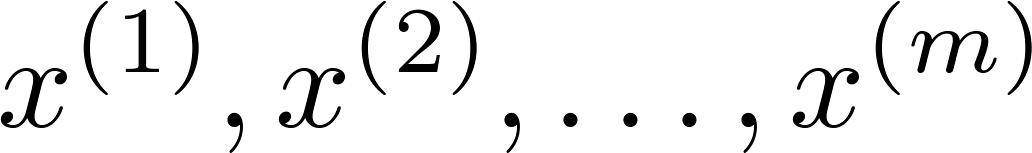 Kros validacioni set:

Test set:
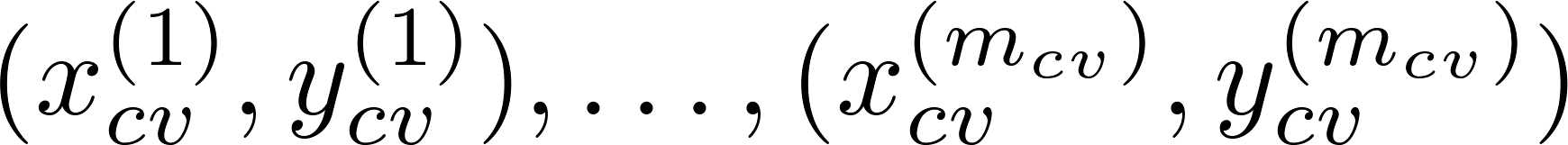 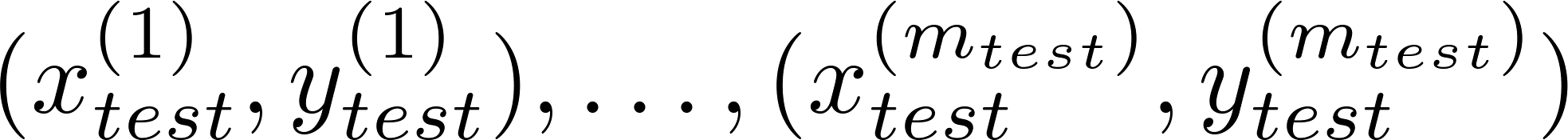 Evaluacija algoritma: uvod
Kada se razvija algoritam učenja (biranje atributa, itd.), donošenje odluke je mnogo lakše ako imamo načina da procenimo efikasnost algoritma.
12/21
[Speaker Notes: Replace as previous; change spacing to fill page]
Trening set: 6000 ispravnih motora
CV: 2000 ispravnih motora ( 	         ), 10 sa anomalijom (           )
Test: 2000 ispravnih motora (            ), 10 sa anomalijom (           )
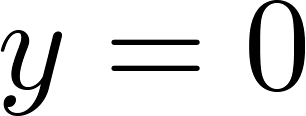 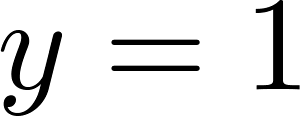 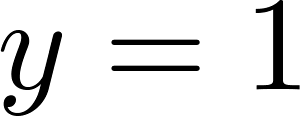 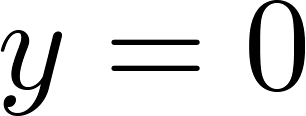 Avionski motori  primer
10000 ispravnih (normalnih) motora
20 	Motora sa greškom (anomalijom)
13/21
Evaluacija algoritma
Napraviti  model          na trening setu
NA kros validacionom /test primeru     , predvideti
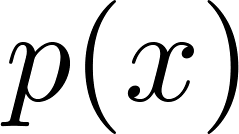 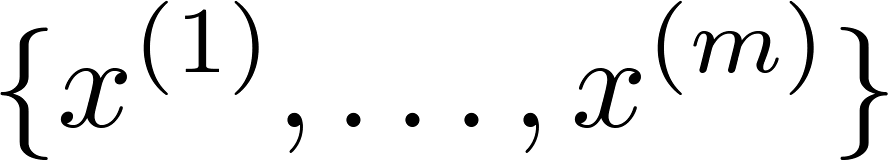 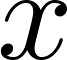 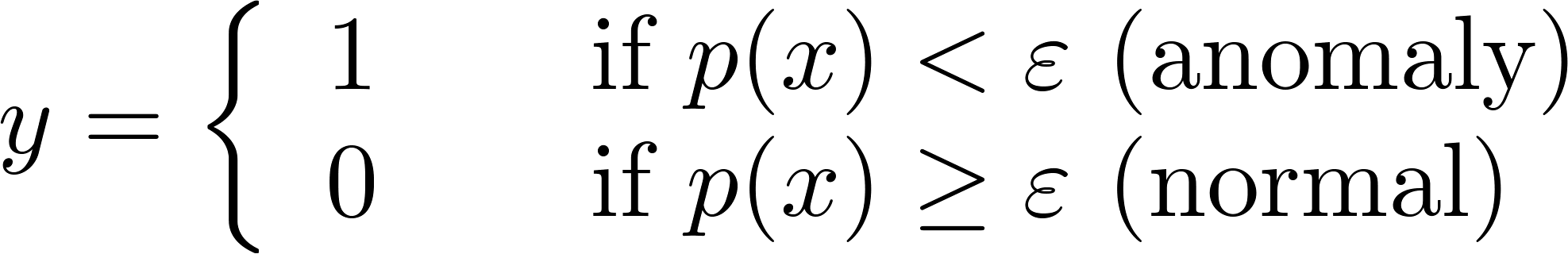 Evalucione metrike:
	- True positive, false positive, false negative, true negative
	- Precision/Recall
	- F1-score
14/21
Za izbor parametra     može da se koristi I kros-validacioni set
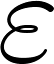 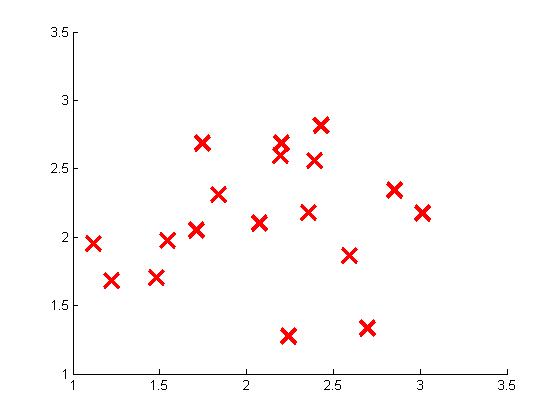 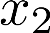 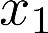 Kako izabrati atribute: analiza greške
Želimo          veliko za normalne primere i
		    malo za primere sa anomalijom .
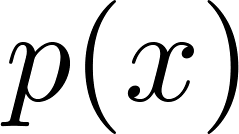 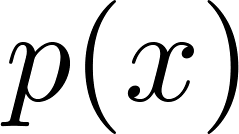 Najčešći problemi:
		   je uporedivo (tipa, veliko)           i za normalne i za primere sa anomalijom
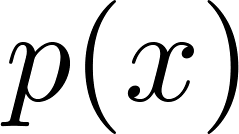 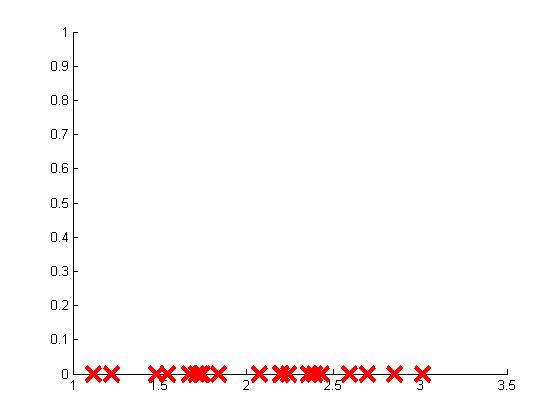 15/21
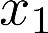 Monitoring mašina u data centru
Izabrati takve atribute koji mogu da uzmu neuobičajeno velike (male) vrednosti u slučaju anomalije.
	= iskorišćenje memorije
	= broj pristupa disku/sec
	= CPU load                        
	= mrežni saobraćaj           rastu linearno, x5 = x3/x4


Ako se zaglavi u nekoj npr. beskonačnoj petlji, CPU load je veliki, a saobracaj mali – anomalija.
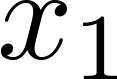 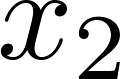 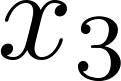 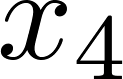 16/21
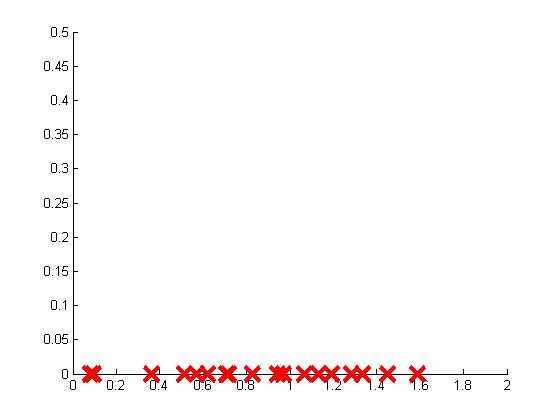 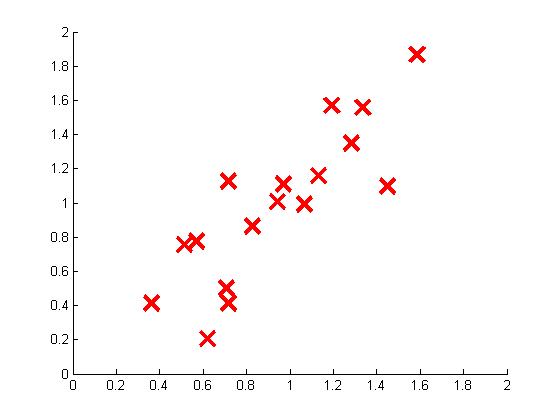 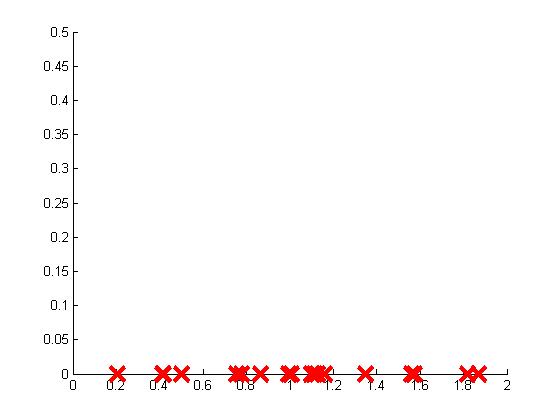 (Memory Use)
(CPU Load)
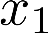 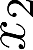 17/21
(CPU Load)
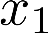 (Memory Use)
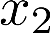 Detekcija anomalije
vs.
Supervised learning
Veliki broj pozitivnih I negativnih primera.



Dovoljno pozitivnih primera da sistem nauči kako oni izgledaju. Budući pozitivni primeri liče na dosadašnje
Mali broj pozitivnih primera (           ). (0-20 ).
Veliki broj negativnih primera(           ).

Puno različitih “tipova” anomalija. Teško se iz pozitivnih primera uči kako anomalije izgledaju; Buduće anomalije ne liče na one do sad.
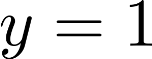 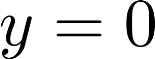 18/21
[Speaker Notes: Make points have 0 mean on x1 and x2]
Detekcja anomalije
vs.
Supervised learning
Email spam klasifikacija

Vremenska prognoza.

Klasifikacija kancera
Detekcija upada u sistem

Proizvidnja (prim. avionski motori)

Nadziranje mašina u data centru
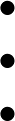 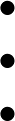 19/21
[Speaker Notes: Make points have 0 mean on x1 and x2]
Upotreba
Još jedna upotreba ovog algoritma je da se koristi kao pretproces da bi se podaci sa anomalijom uklonili iz seta podataka.

 Uklanjanje podataka sa anomalijom često rezultuje u mnogo boljim performansama supervized algoritma koji se zatim koristi.
20/21
Pitanja?
Hvala 
21/21